Город Самара
Поедешь с деньгами,уедешь с сувенирами
Сама́ра — город в Среднем Поволжье России. Административный центр Самарской области, образует муниципальное образование «городской округ Самара». Население — 1,2 млн человек (2012 год)[2], шестой по численности населения город России. В пределах агломерации (третьей по численности населения в России) проживает свыше 2,5 млн человек.Расположен на левом возвышенном берегу Волги напротив Самарской Луки, при впадении в неё реки Самары (отсюда название города).Крупный экономический, транспортный, научно-образовательный и культурный центр. Основные отрасли промышленности: машиностроение, нефтепереработка и пищевая промышленность[3].Самара была основана по указу царя Фёдора в 1586 году как сторожевая крепость Самарский городок. С 1935 по 1991 годы город носил название Ку́йбышев[4]. Одни из символов города — это самая длинная в России набережная и самое высокое здание вокзала в Европе[5].
Расположение:Самара располагается на левом берегу Волги, между реками Самара и Сок; средняя часть Поволжья.Часовой пояс:28 марта Самарское время перевели на Московское. До этого разница от столицы была +1 час.
Добро пожаловать в Самару!На данном сайте Вы сможете виртуально пройтись по самому интересному, что есть в красивейшем городе на Волге! Ежедневно сайт пополняется новой информацией и фотографиями. Вы сможете увидеть практически все храмы Самары, старинные дома и усадьбы великих людей, проживавших в них, насладиться видом на Волгу, пройтись по набережной, побывать в садах и парках города или посетить музеи и прочие достопримечательности!Надеюсь, Вам понравится данная виртуальная экскурсия и Вы станете нашим постоянным посетителем!
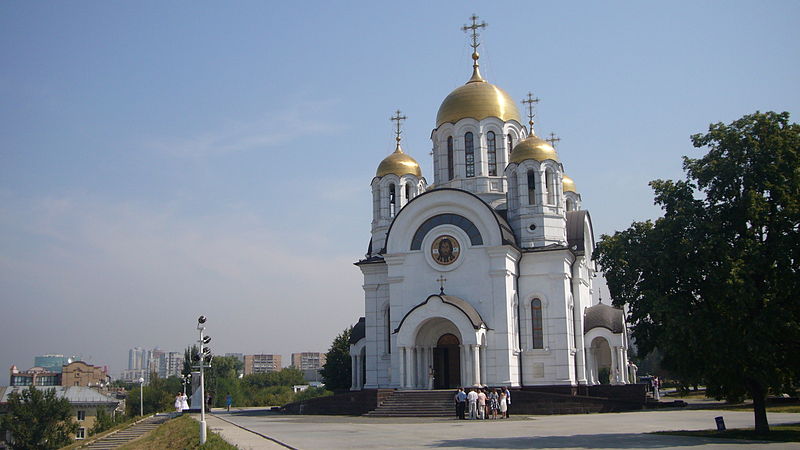 Струковский сад - старейший парк Самары, расположенный на берегу Волги
Постоянный пользователь. Моя Самара. Храм св. Георгия Победоносца
ОАО "Жигулёвское пиво", Жигулевский пивоваренный завод, Самара (Россия
Самарский государственный экономический университет Samara state
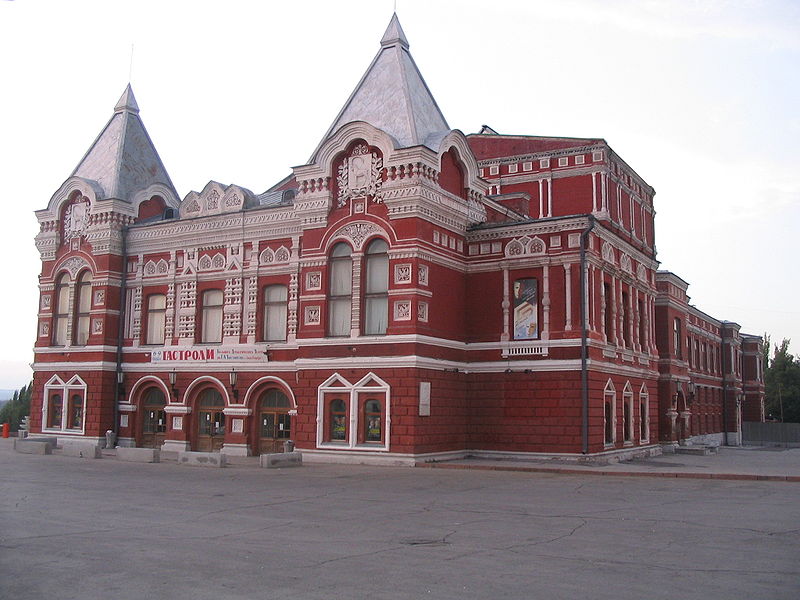 Самара, Московское шоссе, д.15. Mishael. Памятник БАНДЕРЛОГУ В.В.П
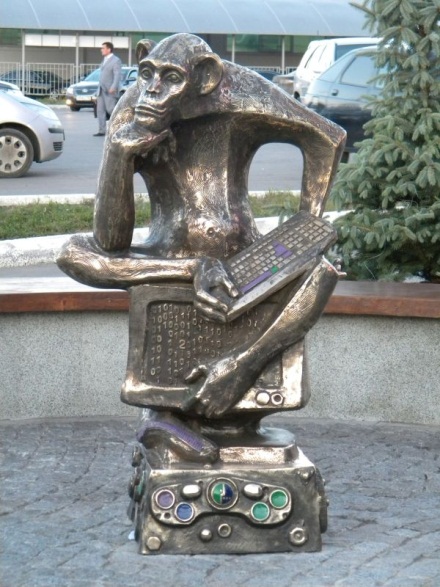 Девушка Ира - Самара
Памятник Высоцкому
Самара. На пересечении улиц 22-го Партсъезда и Красных Коммунаров
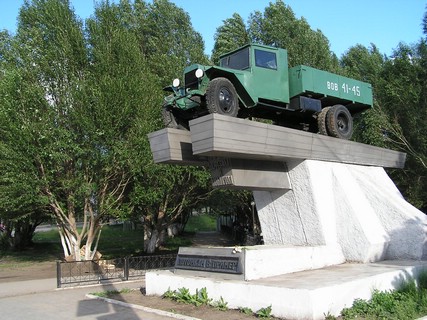 Монумент Славы1971Скульптор — П. Бондаренко, О. Кирюхин, Архитектор А. Самсонов.(пл. Славы) Один из главных символов города. Открыт 5 сентября 1971 года. На 40-метровом пьедестале — 13-метровая фигура рабочего, держащего в поднятых руках крылья. Памятник символизирует собой вклад самарцев в создание авиационной промышленности страны.
борельеф «Скорбящей Матери-Родине» 1971Скульптор — Бондаренко П., Кирюхин О. Архитектор — Самсонов А.(пл. Славы)
Вечный огонь монумента был зажжен 5 сентября 1971 года — в год 30-летия начала Великой Отечественной войны в память о 225 тысячах уроженцах Куйбышева и Куйбышевской области, павших на полях сражений. Огонь горит в окружении пилонов, на которых высечены имена Героев Советского Союза и полных кавалеров орденов Славы.
Бюст конструктора Николая Кузнецова 2001Архитектор Н. А. Красько, скульптор М. К. Аникушин(п. Управленческий, сквер им. Николая Кузнецова)
Николай Дмитриевич Кузнецов — советский генеральный конструктор авиационных и ракетных двигателей. Академик, действительный член АН СССР и РАН, дважды Герой Социалистического Труда, почетный гражданин г. Куйбышева(Самары). Открытие памятника 25 июня 2001 года, к юбилею.
Памятник Владимиру Высоцкому 2008Скульптор — Михаил Шемякин(ул. Молодогвардейская ул.; Самарский Дворец спорта) Открытие памятника состоялось 25 января 2008 года в день 70-летия актёра и барда. Бронзовый памятник представляет собой многофигурную скульптурную композицию. в центре — фигура Высоцкого в роли Гамлета и с гитарой в руках. С правой стороны — фигура мужчины в плаще, олицетворяющая «чёрного человека» (о котором пел Высоцкий) и те губительные силы, что сопровождали его
по жизненному пути. Слева на фоне решетки — фигура надзирателя со связкой ключей. Ближе к центру — фигура женщины с лицом Марины Влади, символизирующая Возлюбленную и Музу Высоцкого. Высота памятника — 5 метров, площадь композиции — 25 кв. метров.
Памятник Святым равноапостольным братьям Кириллу и Мефодию 
2001
Скульптор — Вячеслав Клыков
(Барбошина поляна, ул. Ново-Садовая, 260) Установлен у входа в храм святых Кирилла и Мефодия. Высота — около 5 метров, вес с постаментом — более 40 тонн
Памятный комплекс ракеты-носителя «Союз» 2001Архитектор — В. Жукова и Александр Темников.(пересечение пр. Ленина и ул. Ново-садовой) Один из самых известных памятников в городе. Данная ракета производилась в Самаре.
Самолет-штурмовик Ил-21975Скульптор — Игорь Фёдоров, архитектор — Алексей Моргун.(пересечение Московского ш. и пр. Кирова) Памятник трудовой и боевой славы куйбышевцев в годы Великой Отечественной войны ,
Официальная дата основания Самары 1586 год, когда по приказу царя Фёдора Иоанновича на левом берегу реки Волга, начали возводить крепость в излучине Самарской луки, которая в дальнейшем получила название Самарский городок. Целью строительства укреплённого городка была защита от набегов степных кочевников, а так же охрана речного пути от Казани до Астрахани. По поводу происхождения названия города Самара, как и у многих других русских городов, есть несколько версий, но самая распространённая та, что город был назван по имени реки Самара, на берегу которой и стоит славный город, что в переводе обозначает степная река. Руководил строительством крепости, по указу царя, князь Григорий Засекин. Крепость возводилась на месте нынешней Хлебной площади, стены укрепления и сторожевые башни были деревянные, с заостренными наверху брёвнами и бойницами для стрельцов, по форме она была вытянута вдоль реки и имела размеры 1,7 км. на 360 метров. К сожалению пожар уничтожил все тогдашние деревянные постройки и до нашего времени они сохранились только в архивных чертежах.
Со временем Самарский городок приобретает статус торгово-экономического центра на Волге и здесь активно ведётся торговля между купцами среднеазиатских стран и Российских представителей. Уже в 1600 году на базе Самарского городка была организована таможня, что позволило упорядочить ведение международной торговли. В 1670 году на Руси было народное восстание под руководством Степана Разина и жители Самары симпатизировали этому народному движению, так летом этого года они восторженно встречали приплывшие корабли с повстанцами. После подавления восстания в Самаре ещё долго ходили различные легенды и сказки по этому поводу.
В 1688 году Самарский городок был наделён статусом города и ему присвоено название Самара. В Петровские времена в 1708 году Самара стала девятым по счёту городом в составе Казанской губернии, а в 1719 была приписана уже к Астраханской губернии. Не прошло стороной жителей Самары и восстание под предводительством Емельяна Пугачёва, и Самара оказалась первым городом, перешедшим на сторону повстанцев в 1773 году. Везло жителям на различные волнения и смены власти, так в 1918 году, после революции, в Самаре усилиями повстанцев и участниками Чехословацкого корпуса, состоявших в основном из военнопленных австро-венгерской армии, была свергнута советская власть и установлено правление КОМУЧ (комитет бывших членов учредительного собрания). В этот момент была создана Российская республика, в которую вошли несколько губерний, а столицей республики стала Самара. Но и это правление продержалось у власти не долго, и уже в октябре этого же года войска красной армии, под командованием Гая и Василия Чапаева нанесли сокрушительные удары по Чешской армии и восстановили советскую власть в Самаре.
Было бы логично начать знакомство с Ж.Д. вокзала, так сказать ворота Самары.В 1935 году Самара была переименована в Куйбышев, в честь выдающегося революционного деятеля, тогда город уже представлял собой достаточно мощный экономический центр, который ещё более усилился с началом Великой Отечественной войны. В Самару (Куйбышев) были эвакуированы многие заводы с захваченных гитлеровцами территорий, а так же здесь разместились правительственные органы, некоторые военные управления, а так же наркомат иностранных дел и весь дипломатический корпус Советского Союза. Был создан и резервный штаб для Сталина, который ныне рассекречен и больше известен под названием бункер Сталина.
Внутренний интерьер вокзала.В послевоенные годы Самара (Куйбышев) ещё более активно развивается, сейчас это крупный промышленный, научный и культурный центр в России. Самара является мощным центром в сфере промышленности, особенно развиты отрасли металлообработки и машиностроения, авиационная и космическая промышленность. По численности населения Самара занимает 6-е место среди городов РФ. В январе 1991 года городу было возвращено историческое название Самара, всё стало на свои места. Итак, давайте посмотрим на современный облик Самары, прогуляемся по её улочкам, посмотрим самые яркие достопримечательности и символы города, а так же интересные и узнаваемые памятники.
Ж.Д. вокзал необычно высокий, вид на пути со смотровой площадки.
Привокзальная площадь.
Торгово-офисный центр «Вертикаль» 27 этажей.
Жилой комплекс «Ладья», уютно расположившийся на берегу Волги.
Речной порт в Самаре.
Ещё один символ Самары – стела «Ладья», установлена в честь 400-летия Самары, Октябрьская набережная.